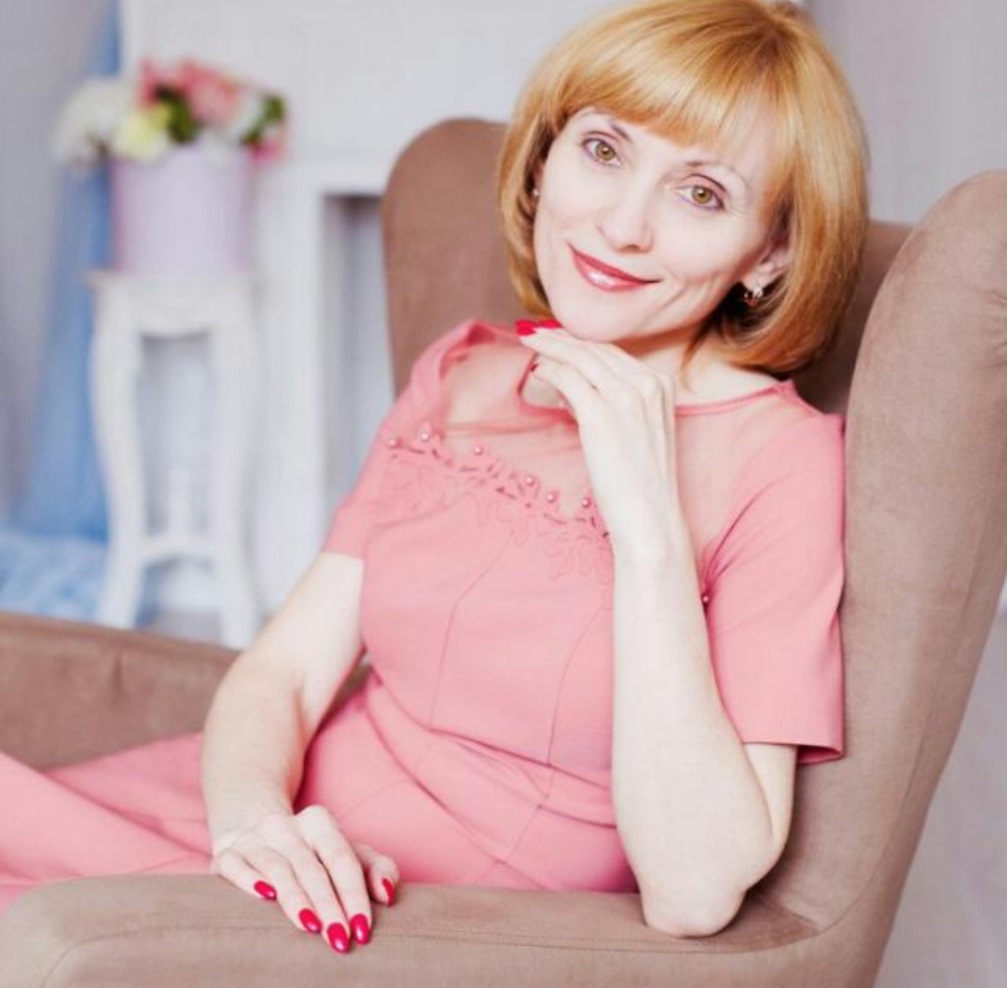 Томилова Виктория Александровна, учитель русского языка и литературы МОУ «СОШ №2 г.о.Стрежевой»
«Современные методы и приёмы в работе с детьми-инофонами на уроках русского языка»
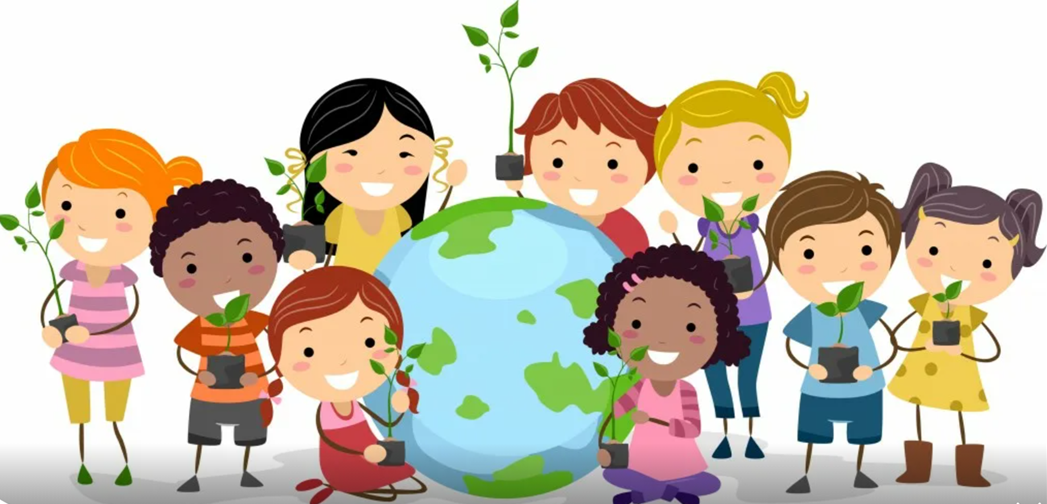 Школьный курс в Российских школах
ПРОБЛЕМЫ ДЕТЕЙ-ИНОФОНОВ
МЕТОДЫ И ПРИЁМЫ  ИСПОЛЬЗУЕМЫЕ В РАБОТЕ
МЕТОДИЧЕСКИЕ ПРИЕМЫ
Лексическая работа
Упражнения для развития артикуляционной базы
Проигрование ситуативных ситуаций, инсценировка...
Подвижные игры, песни…
Ориентация на успех
Прием  1. Пополняем лексический запас
ПОЗЁМКА
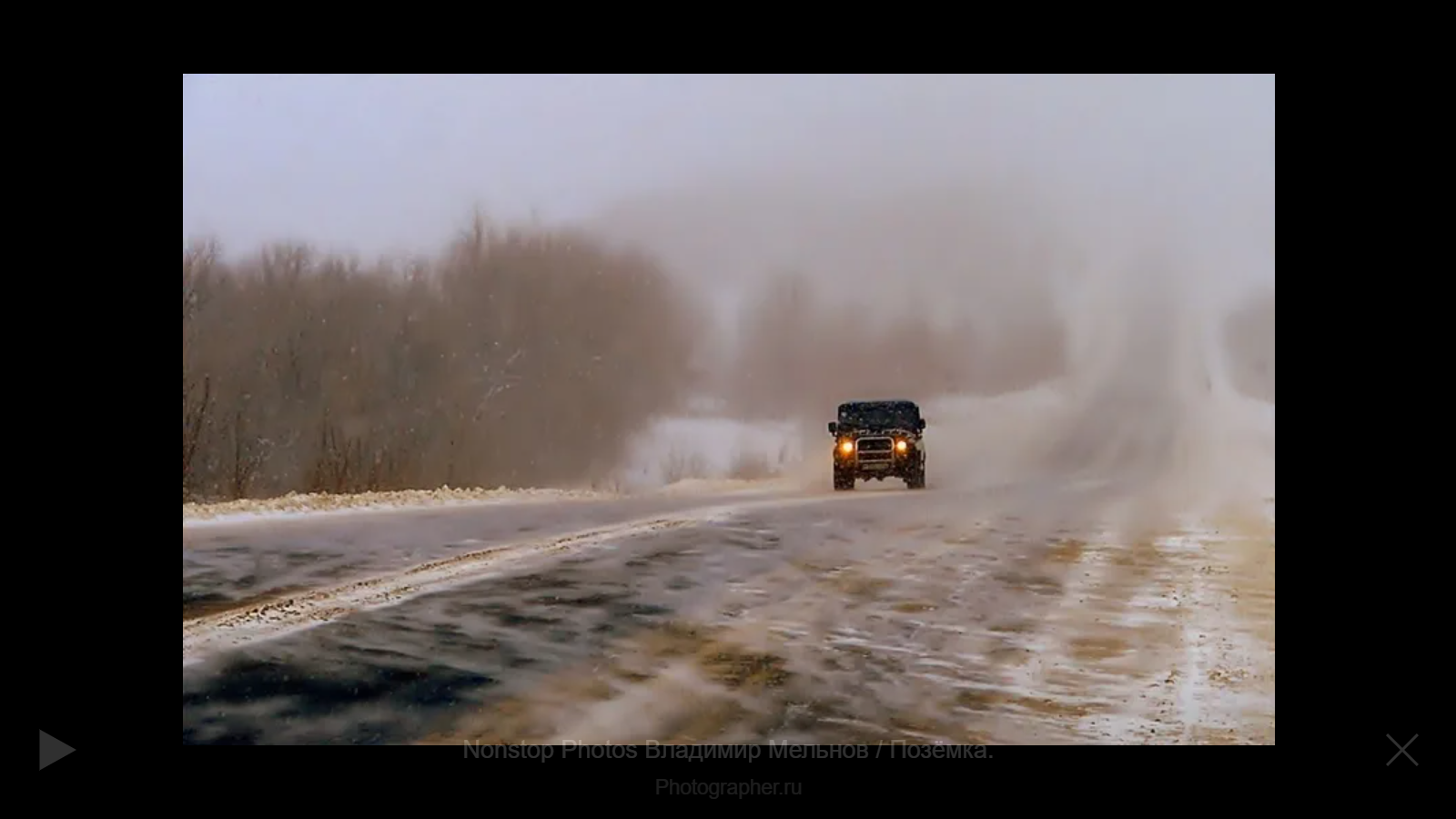 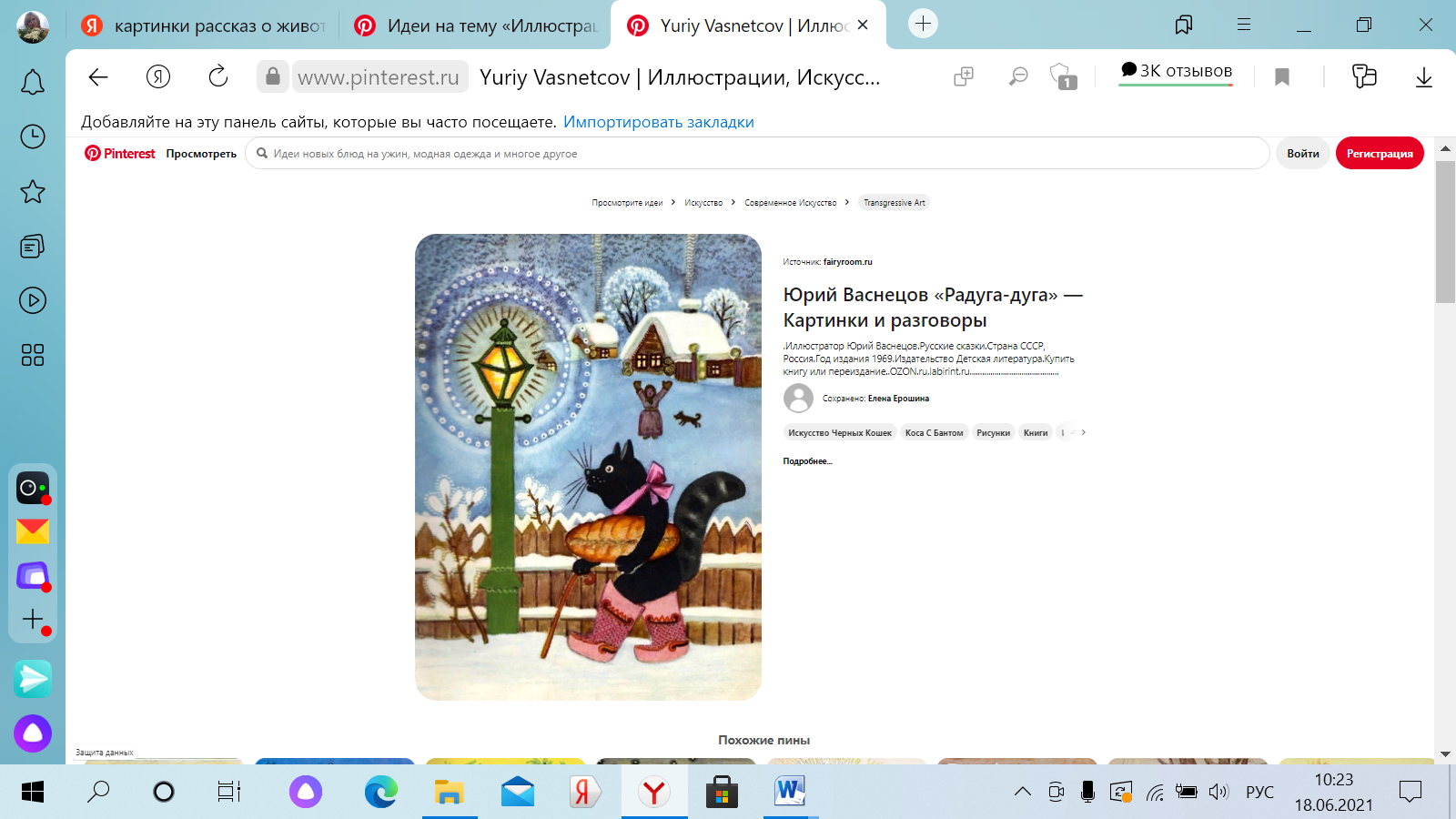 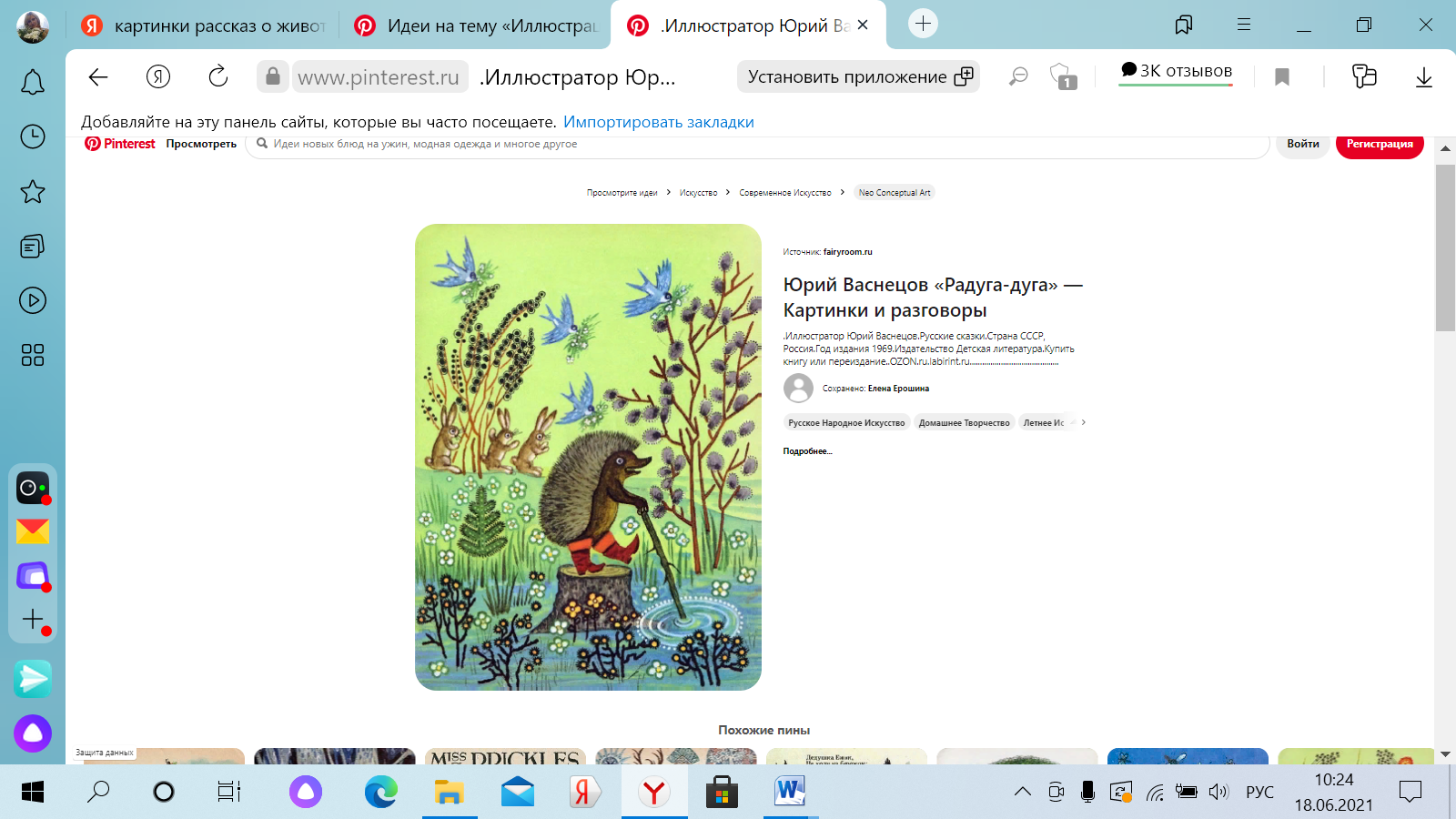 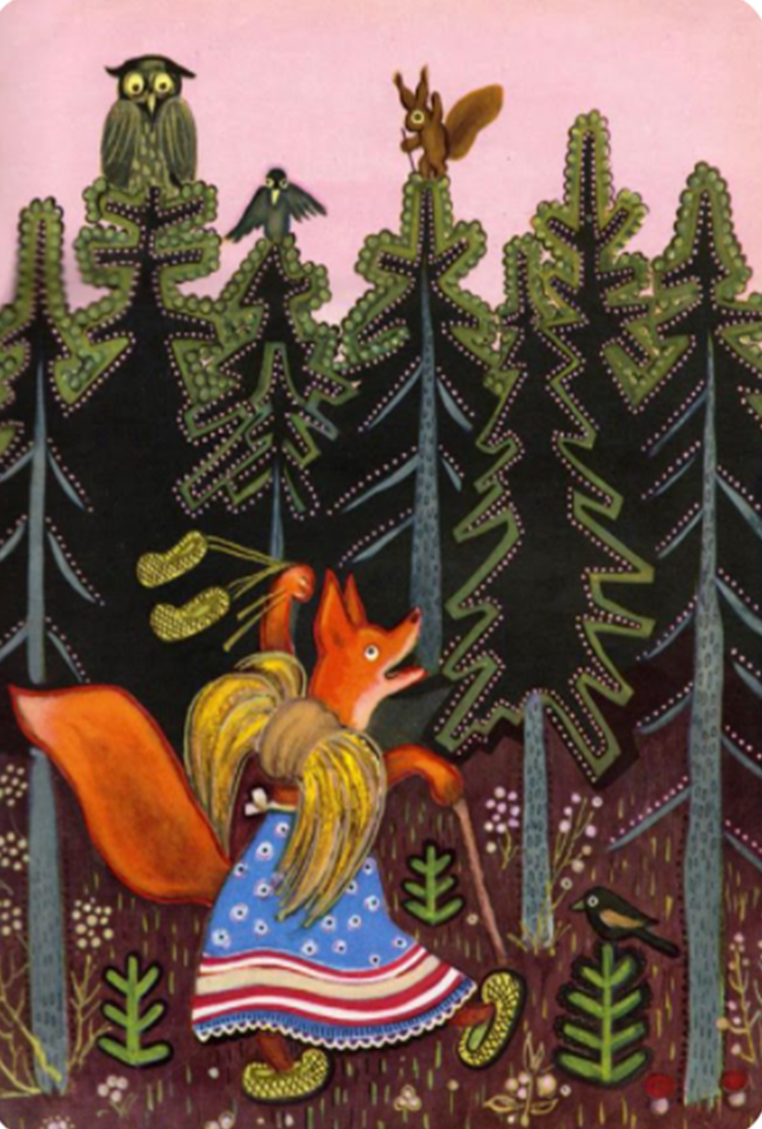 Скороговорки в картинках
СКОРОГОВОРКИ
САШЕ ДАЛИ КАШУ, А МАШЕ ПРОСТОКВАШУ.
ДАЛИ ВМЕСТЕ С ПРОСТОКВАШЕЙ КАШИ ГАЛЕ НАШЕЙ.
НА СТОЛЕ ДЫМИТСЯ КАША, ГДЕ БОЛЬШАЯ ЛОЖКА НАША?
БУДЕМ С КАШЕЙ МЫ ДРУЖИТЬ, ЛЕТ ДО СТА МЫ БУДЕМ ЖИТЬ.
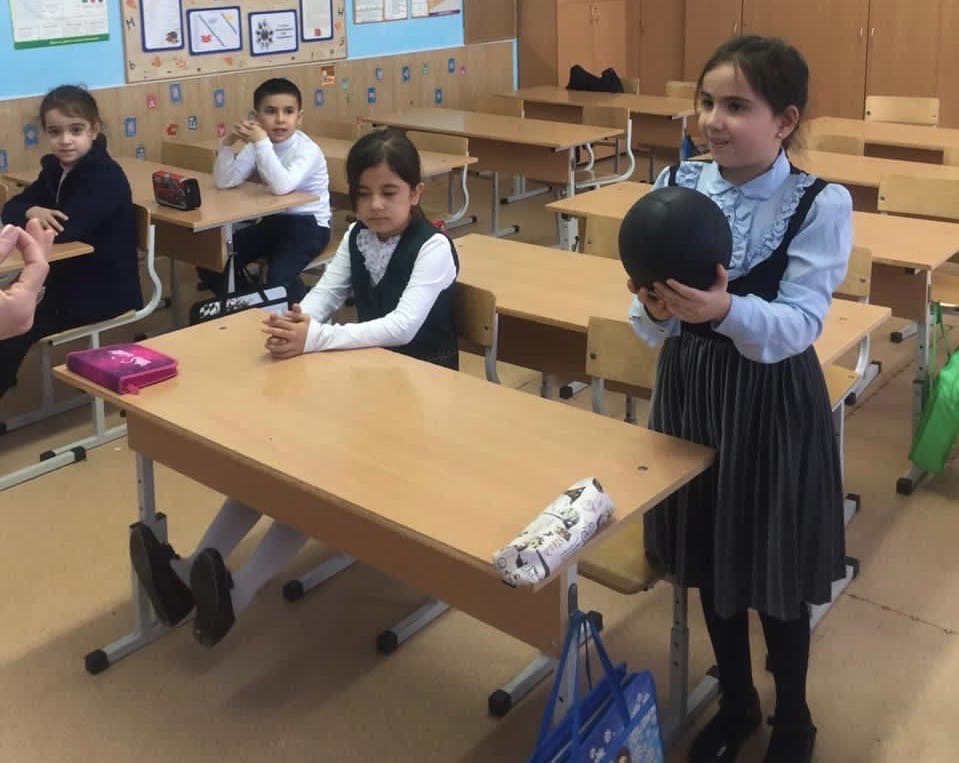 СЛОВАРНАЯ РАБОТА
СЛОВООБРАЗОВАТЕЛЬНЫЕ УПРАЖНЕНИЯ
СОСТАВЛЕНИЕ ТЕМАТИЧЕСКИХ ГРУПП СЛОВ
ВКЛЮЧЕНИЕ СЛОВА В СЛОВОСОЧЕТАНИЕ
ВВЕДЕНИЯ СЛОВА В ТЕКСТ
ПОДБОР СИНОНИМОВ ИЛИ АНТОНИМОВ
ОБРАЩЕНИЕ К ЭТИМОЛОГИИ СЛОВА
СЛОВАРНАЯ РАБОТА
ПРИЁМ 2. ЗВУКОПОДРАЖАТЕЛЬНЫЕ СЛОВА
ПРИЕМ 3. ПРОИГРЫВАНИЕ КОММУНИКАТИВНЫХ СИТУАЦИЙ
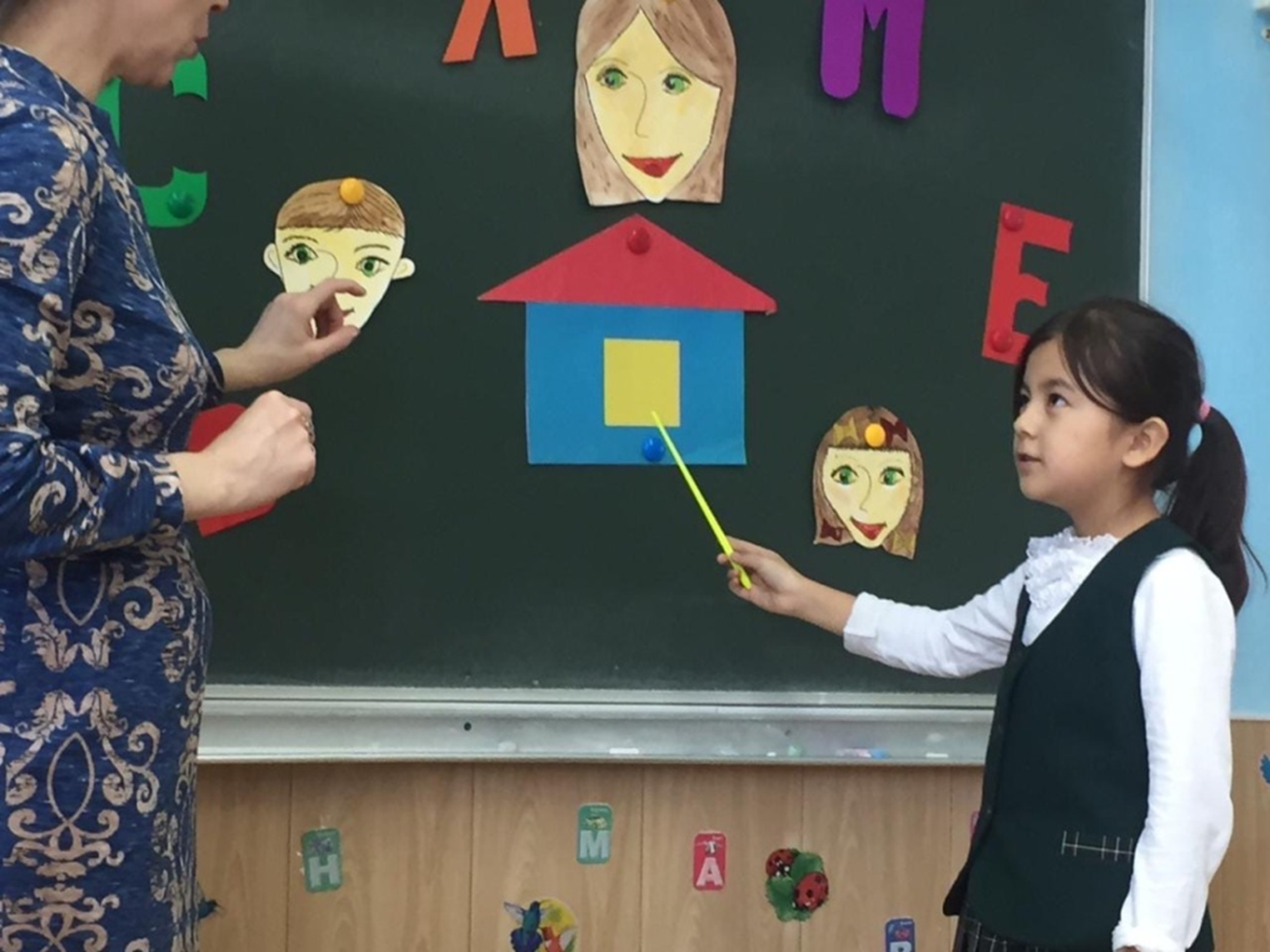 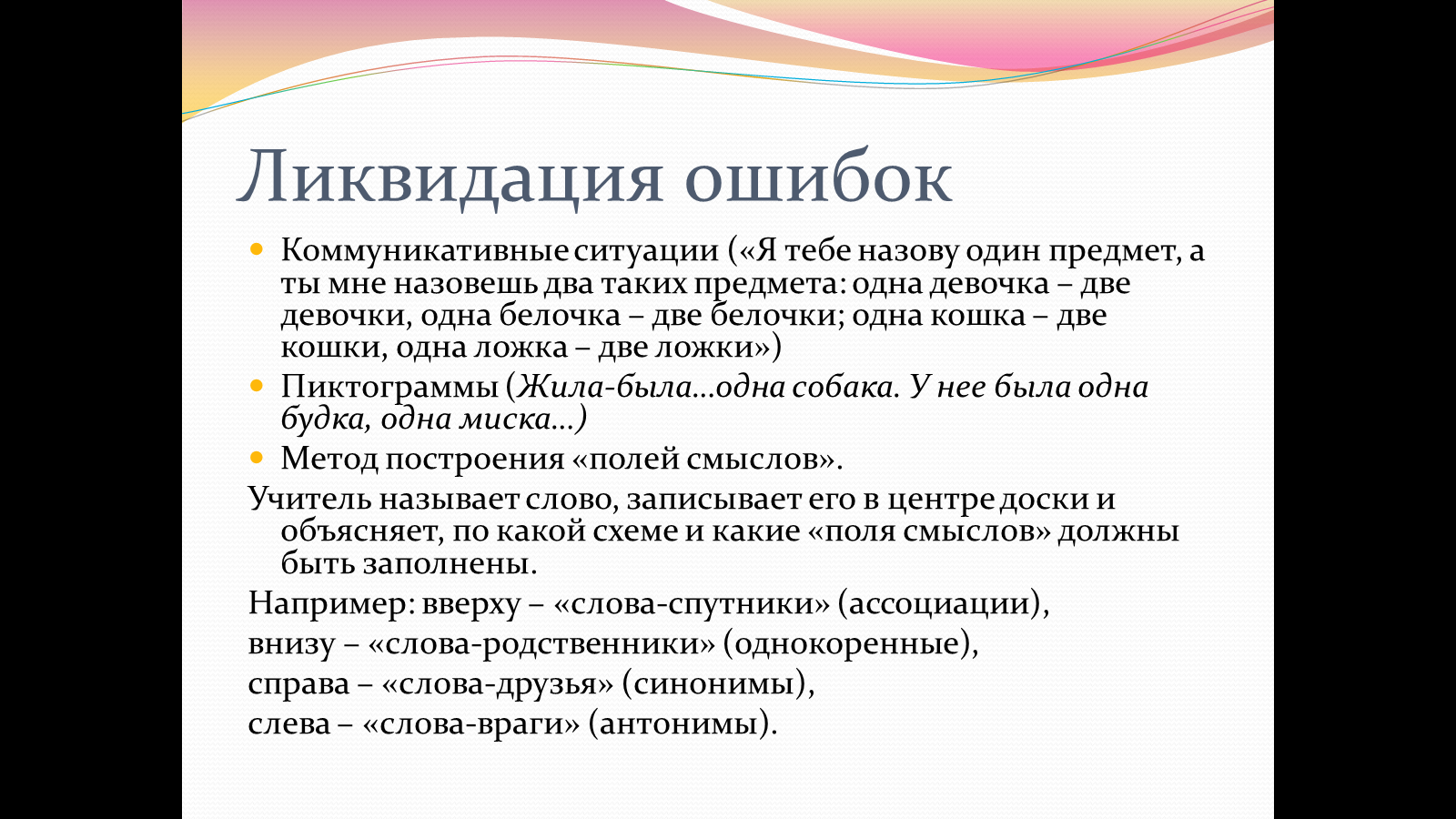 Формы работы с инофонами
Коллективная форма работы. Достоинство этой формы работы состоит в том, что она значительно увеличивает объём речевой деятельности на уроках
Работа в парах позволяет исправлять речевые ошибки учеников путём составления диалога по заданной ситуации. Ребята оказывают друг другу помощь в правильном и чётком произношении неродной речи
ПРИЕМ 4. ОРИЕНТАЦИЯ НА УСПЕХ
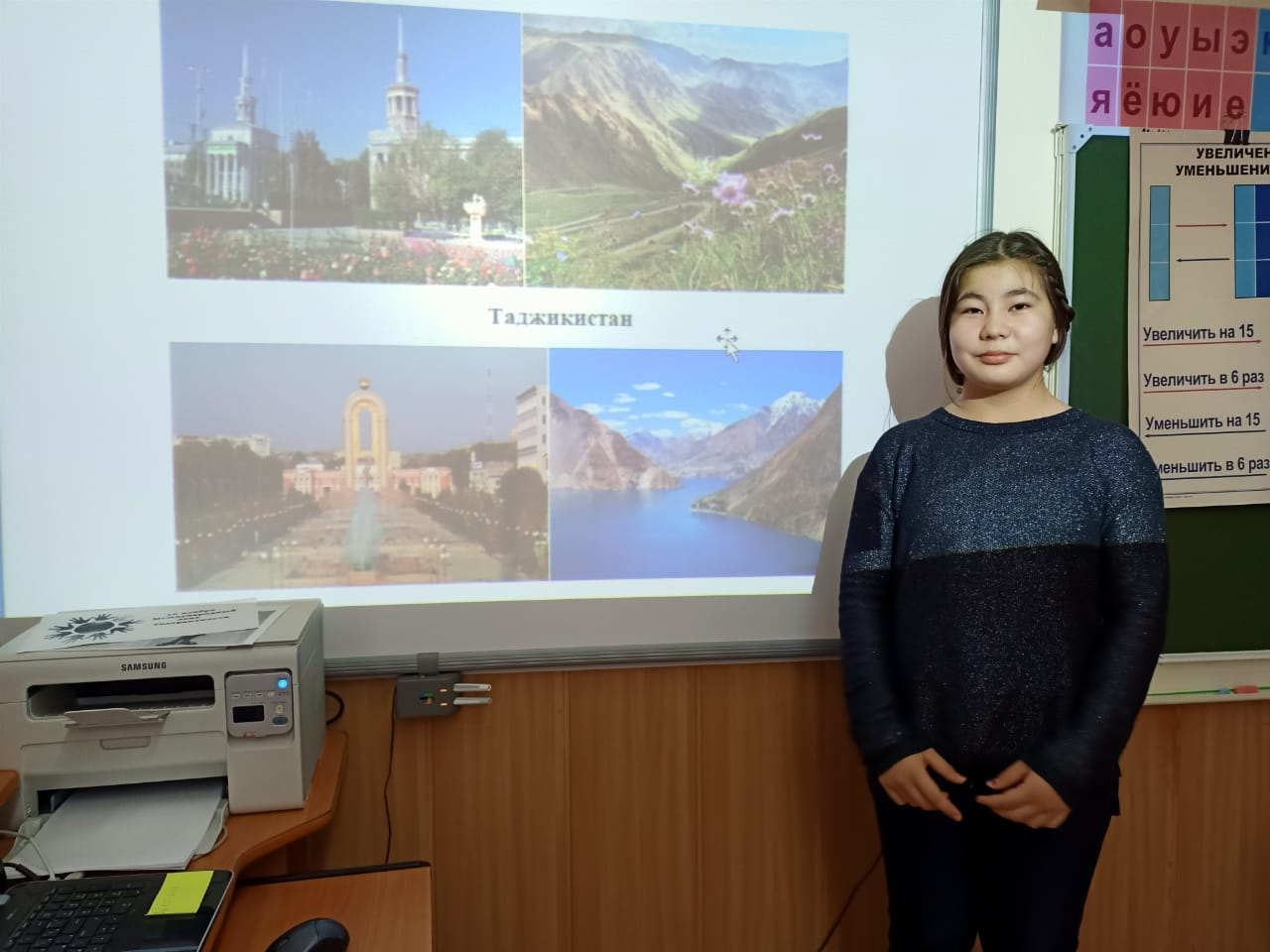 СПАСИБО ЗА ВНИМАНИЕ!